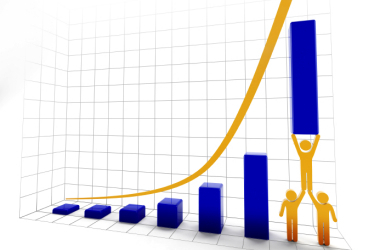 PAY FOR PERFOMANCE AND FINANCIAL INCENTIVES
Nama Kelompok :
Erwin Winarjo		(2014021002)
Anggita Kusuma Dewi 	(2014021018)
Arif Agus Setiawan	(2014021019)
418
MONEY AND MOTIVATION
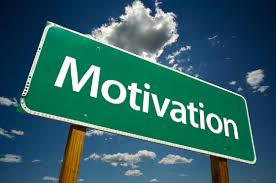 Financial Insentives
Productivity
Gains
Boost Employee
Perfomance
Linking Strategy, Perfomance, and Incentive Pay
418
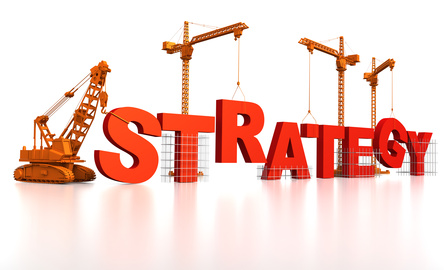 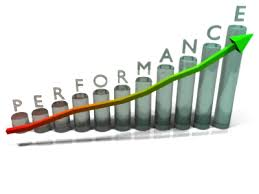 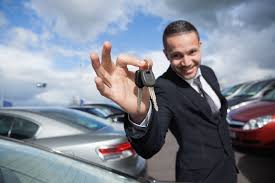 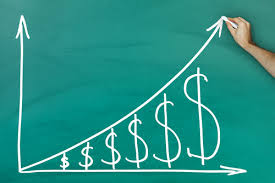 Motivation and Incentives
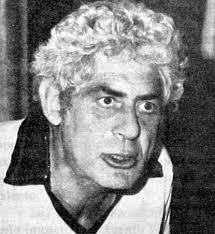 The Hierarchy of Needs and Abraham Maslow
Motivators and Frederick Herzberg
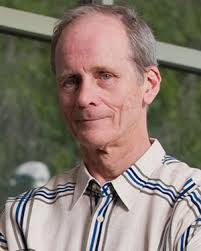 Demotivators and Edward Deci
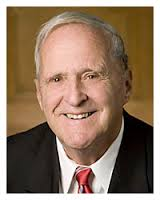 Expectancy Theory and Victor Vroom
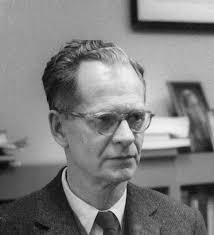 Behavior Modification/Reinforcement and B.F Skinner
419 - 420
421
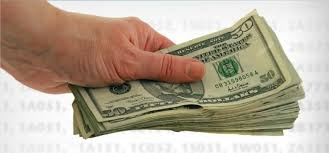 Incentive Pay Terminology
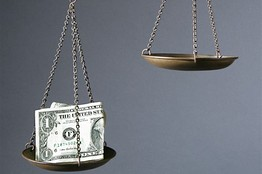 Employee Incentives and the law
Individual Employee Incentive and Recognition Progams
Merit Pay as an Incentive
Piecework Plans
Straight Piecework
Differential Pay Increases
Standard Hour Plans
Merit pay options
Pros and Cons
422 - 423
Incentives for Professional Employees
Nonfinancial and Recognition Based Awards
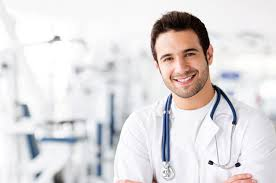 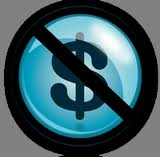 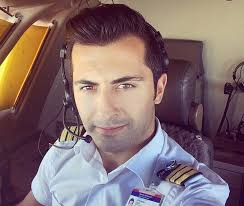 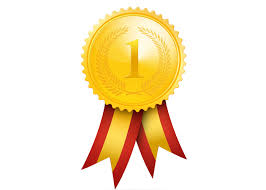 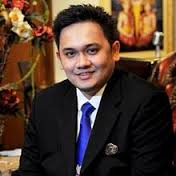 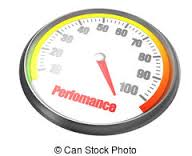 424
Online and IT Supported Awards
Job Design
426
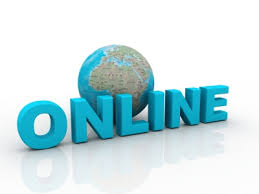 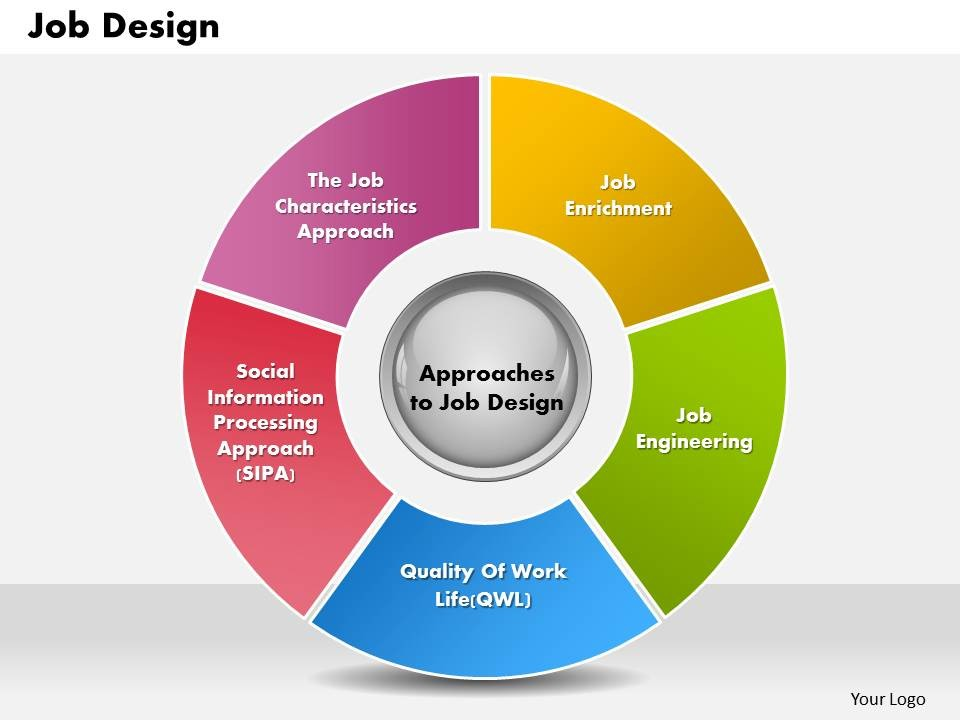 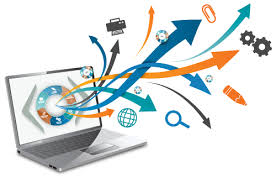 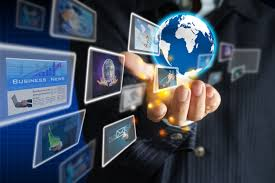 426 - 428
INCENTIVES FOR SALES PEOPLE
2
3
1
SALARY PLAN
COMMISSION PLAN
COMBINATION PLAN
5
4
HOW EFFECTIVE ARE YOU INCENTIVES ?
MAXIMIZING SALES FORCE RESULTS
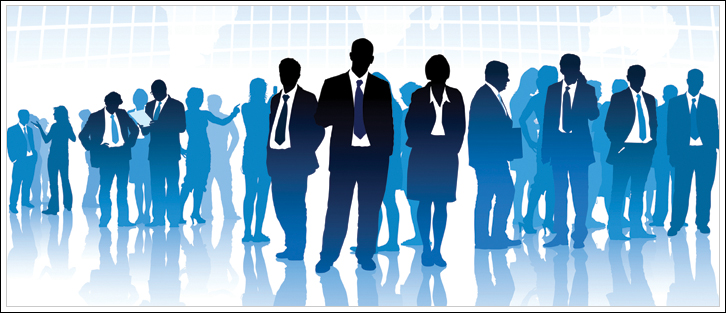 429 - 430
INCENTIVES FOR MANAGERS AND EXECUTIVES
1
2
STRATEGY AND THE EXECUTIVE’S LONG-TERM AND TOTAL REWARDS PACKAGE
SARBANES - OXLEY
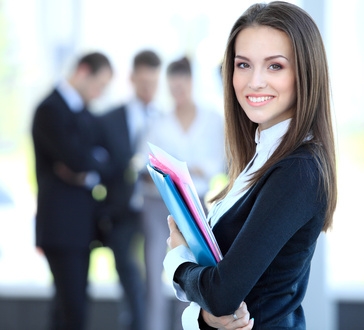 430 - 431
ELIGIBILITY
3
FUND SIZE
SHORT – TERM INCENTIVES AND THE ANNUAL BONUS
INDIVIDUAL PERFORMANCE
FORMULA
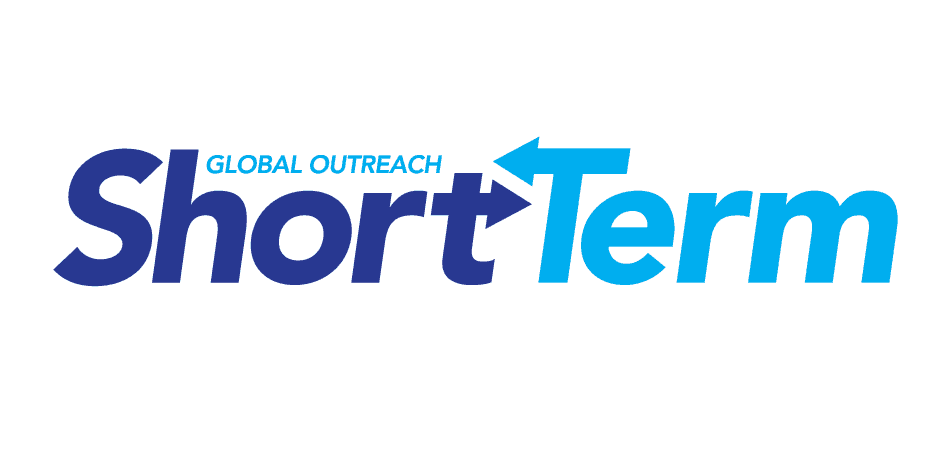 432 - 433
CONTINUED…
STOCK OPTION
STOCK OPTION PROBLEMS
4
STRATEGIC LONG-TERM INCENTIVES
OTHER STOCK PLANS
ETHICS AND INCENTIVIES
5
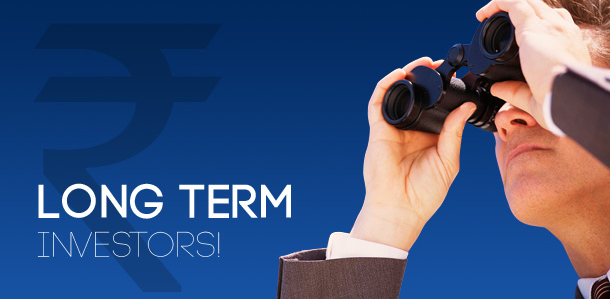 OTHER EXECUTIVE INCENTIVIES
433 - 434
TEAM AND ORGANIZATIONWIDE INCENTIVE PLANS
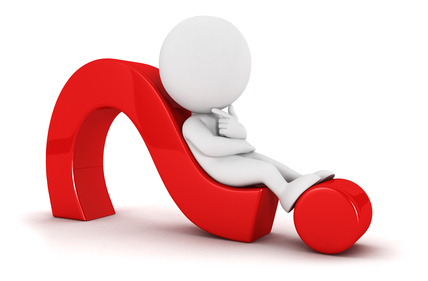 How to Design Team Incentives
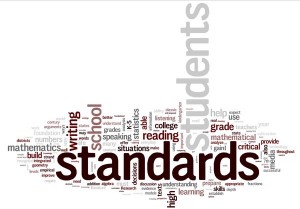 434
engineered
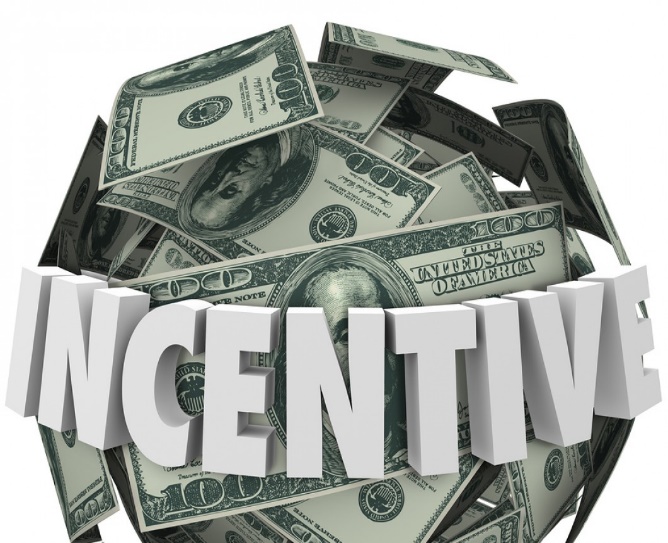 TEAM
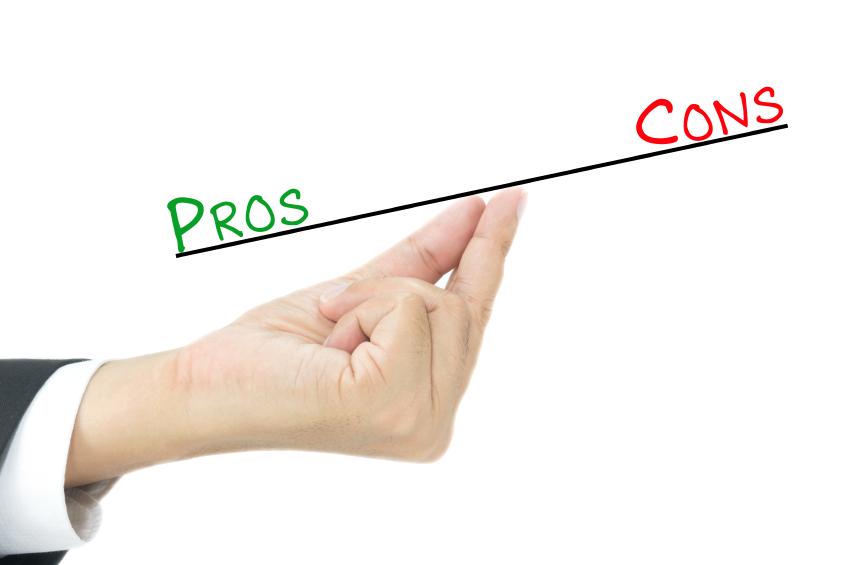 434 - 435
Evidence-Based HR: Inequities That Undercut Team Incentives
Profit-Sharing Plans
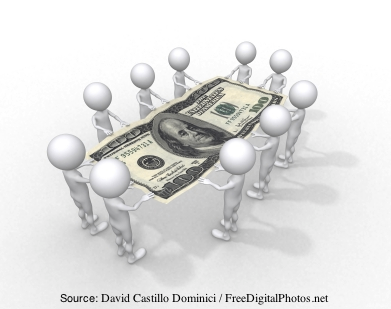 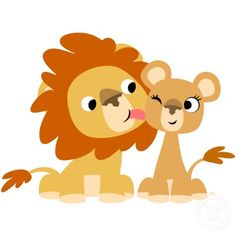 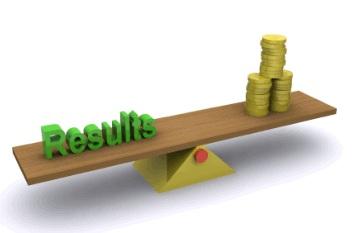 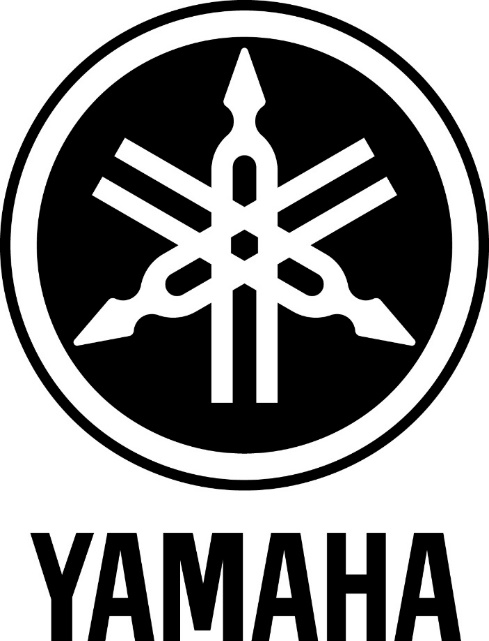 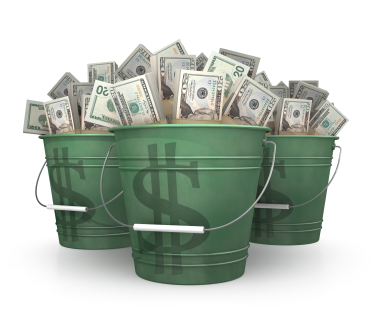 Scanlon Plans
435 - 436
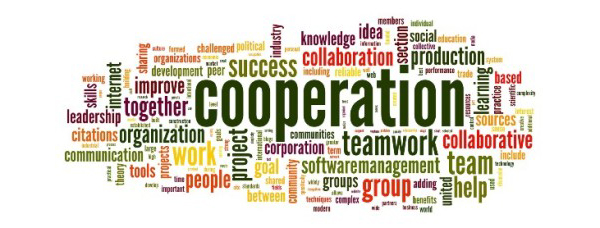 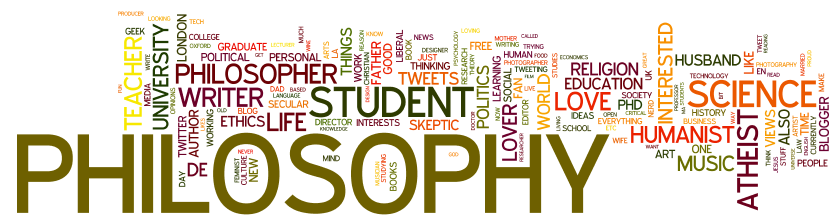 of
sharing of benefits formula
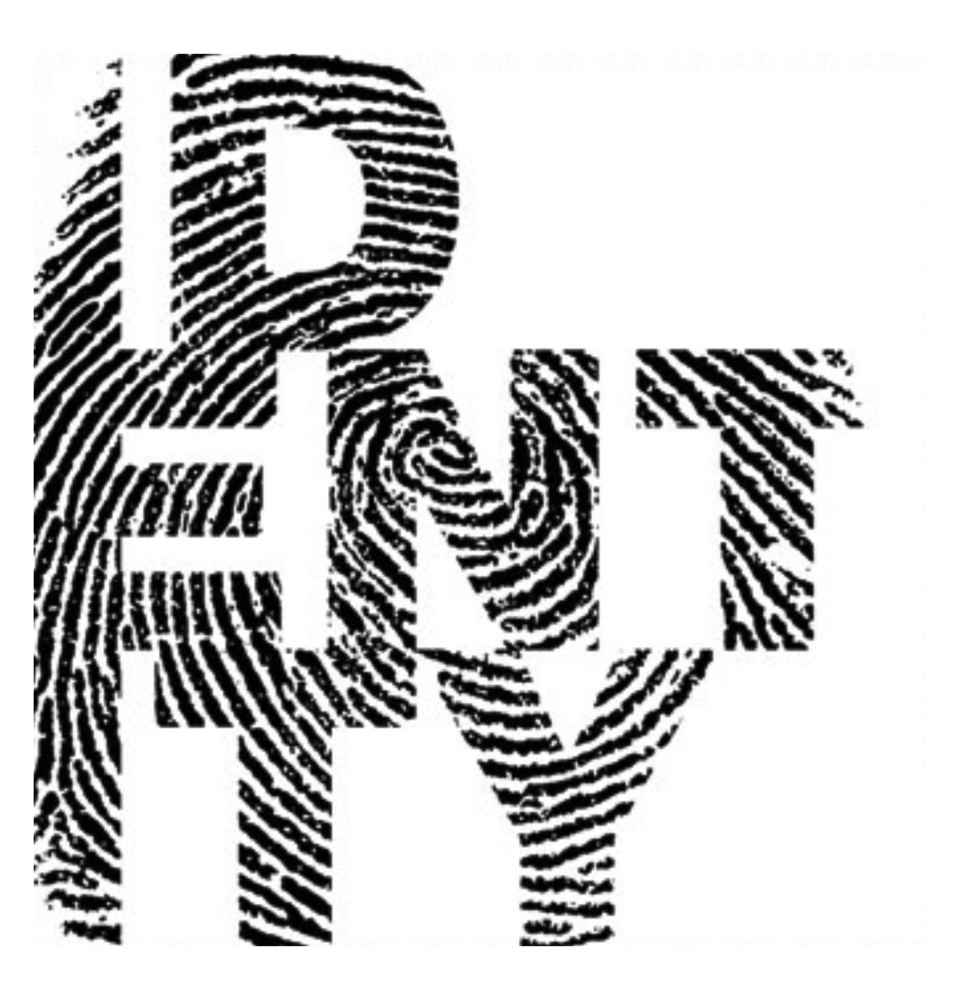 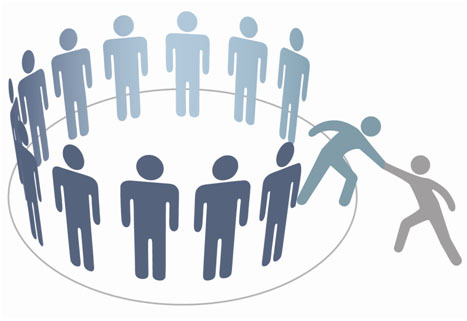 system
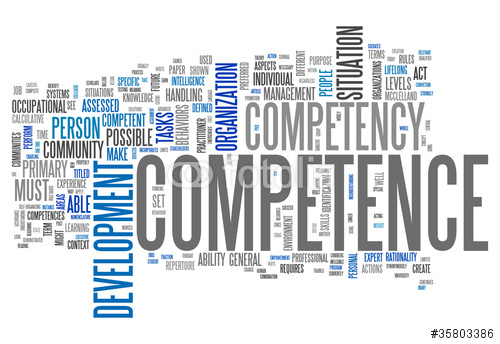 Other Gainsharing Plans
At-Risk Pay Plans
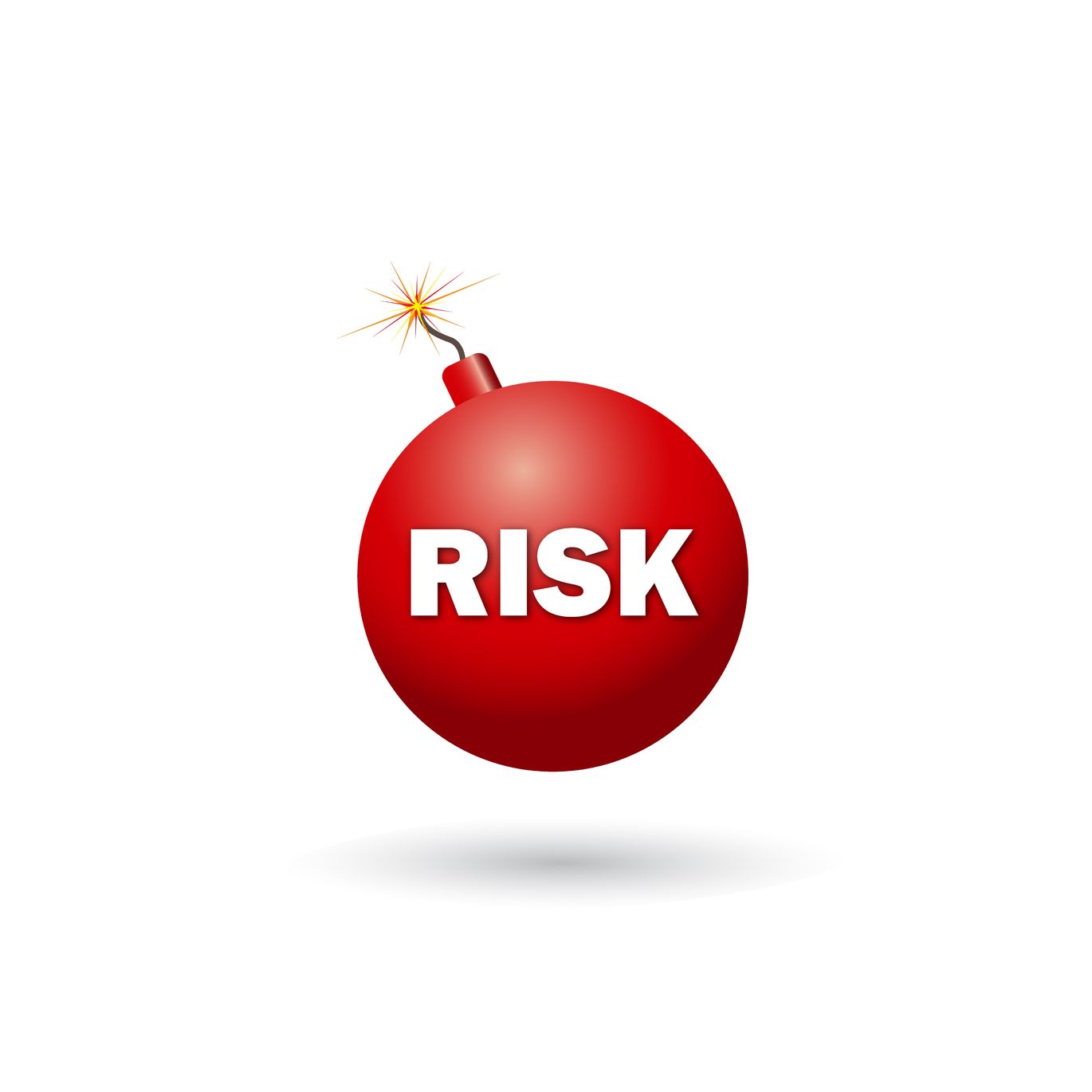 Employee Stock Ownership Plans
BROAD-BASED STOCK OPTIONS
436 - 437
437 - 439
DESIGNING EFFECTIVE INCENTIVE PROGRAMS
Incentives Plans in Practice
The Five Building Blocks of Effective Incentive Plans
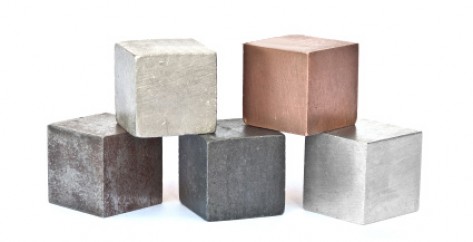 Link the incentives with your strategy
Set complete standards
Make sure the program is motivational
Does it make sense to use incentives?
Be scientific
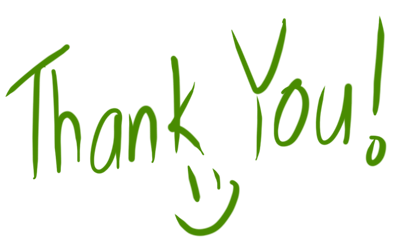